Why do we act as we act?
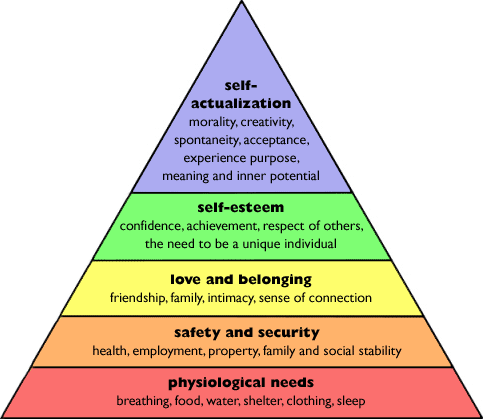 Maslow’s Hierarchy of Needs
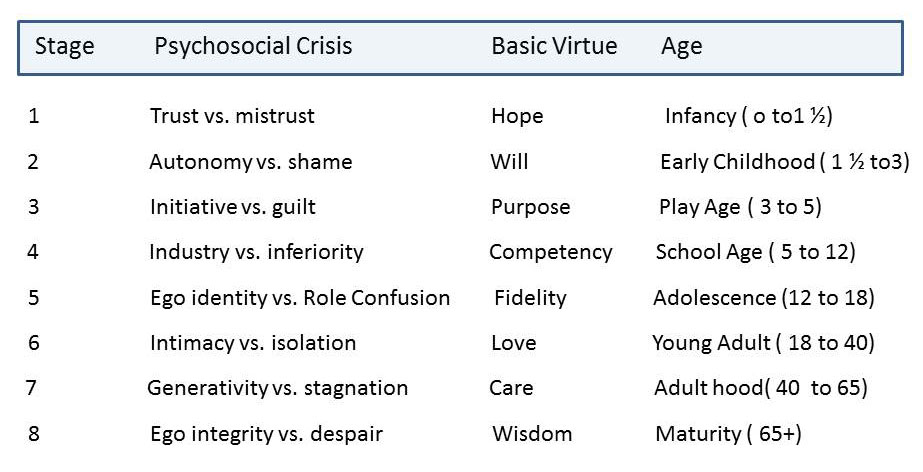 Erikson’s Pyschosocial Stages
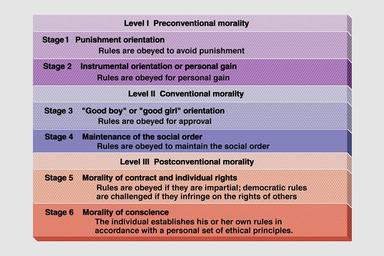 Kohlberg’s Theory of Moral Development